맞고
맞고
0. 게임 화면
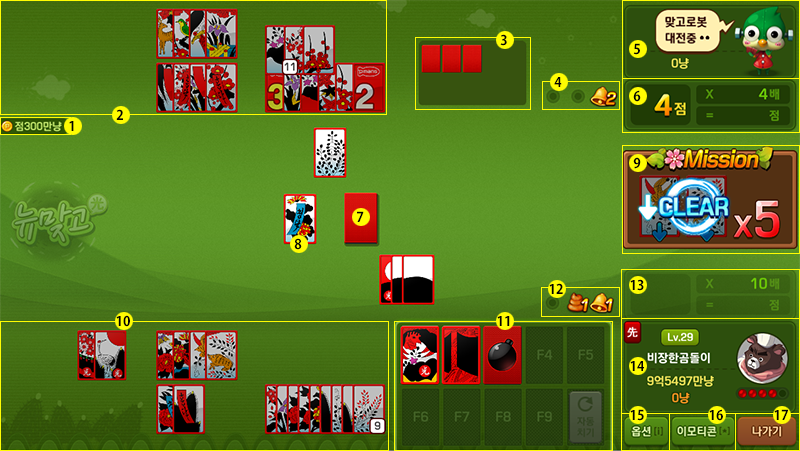 맞고
1. 기본 진행
게임 전 준비
바닥에 깔린 8장 중 보너스 패가 존재할 경우, 선이 갖게 되며 중앙 덱에서 보너스 패만큼 추가되어 총 8장을 채우도록 한다.
게임 진행
손패와 바닥의 패 중 같은 월인 패를 가져올 수 있다.
가져온 패는 자신의 자리에 분류에 따라 배치한다.
중앙 덱의 맨 윗장을 뒤집었을 때, 바닥의 패와 같은 월이 있다면 가져올 수 있다.
자신의 차례에 바닥의 패와 같은 월이 없더라도 무조건 1장을 내야한다.
중앙 덱을 뒤집었을 때, 바닥의 패와 같은 월이 없으면 바닥에 내려놓아야 한다.
맞고
2. 상대피를 뺏어오는 경우
다음의 경우, 상대에게서 피를 1장 받아온다.
맞고
3. 승리 조건
맞고
피
광
열끗
띠
쌍피
보너스패
4. 패 종류
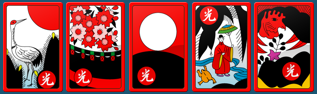 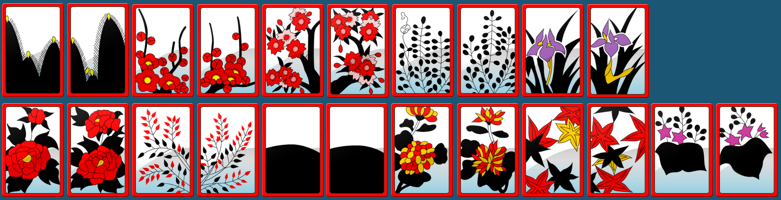 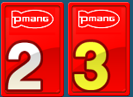 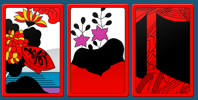 모두 5장이 존재
모두 3장이 존재
1장을 피 2장으로 계산
모두 2장이 존재
1장을 피 2장 또는 3장으로 계산
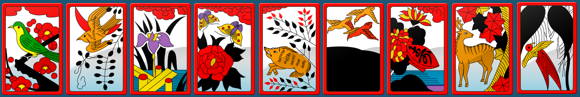 모두 9장이 존재
모두 10장이 존재
초단, 홍단, 청단, 12월로 구분
모두 22장이 존재
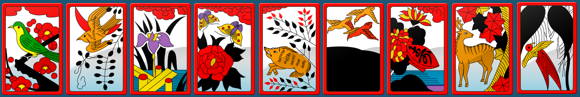 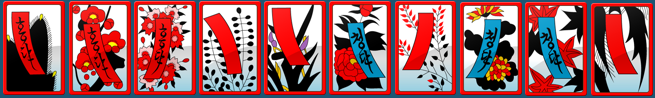 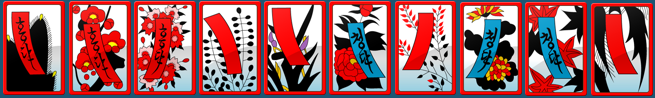 맞고
5. 족보
광, 비광
열끗
삼광
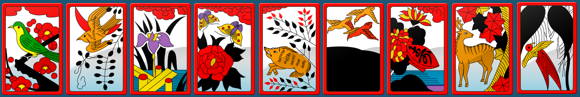 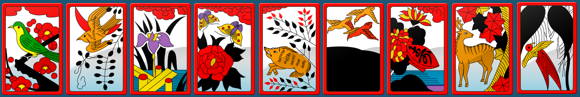 비삼광
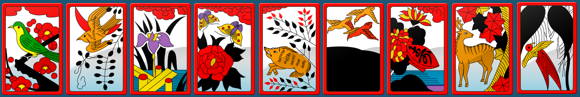 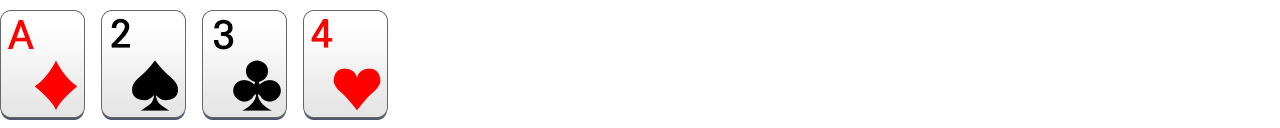 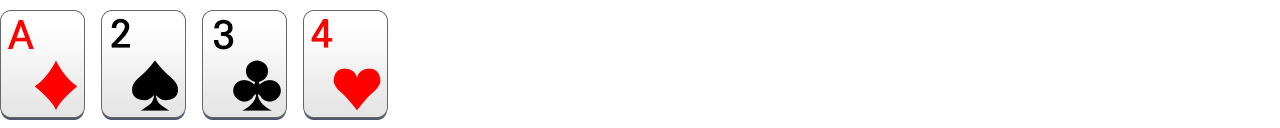 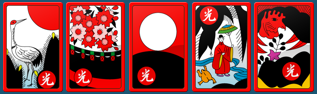 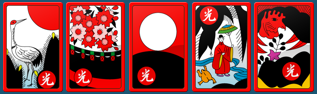 열끗 5장
1점
1장 추가 시 1점씩 증가
비광을 제외한 광 3장
3점
비광을 포함한 광 3장
2점
고도리
사광
오광
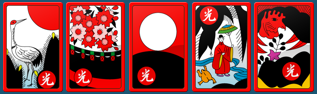 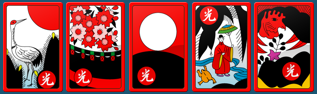 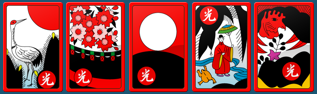 새그림 3장
5점
광 4장
4점
광 5장
15점
맞고
5. 족보
띠
피
초단
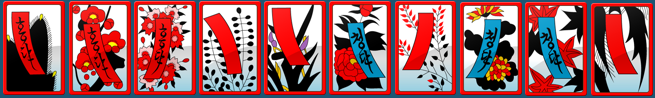 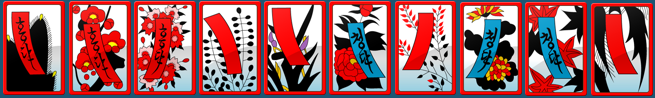 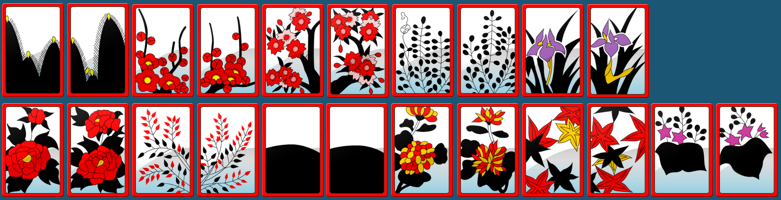 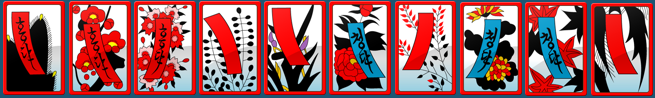 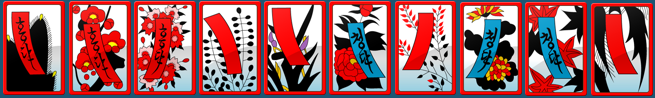 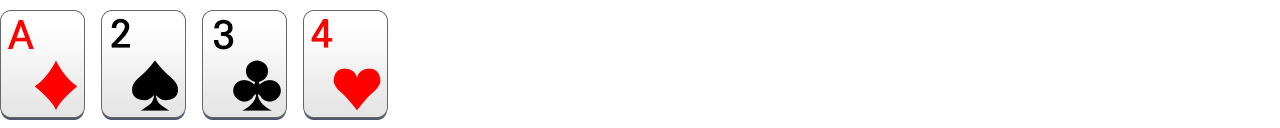 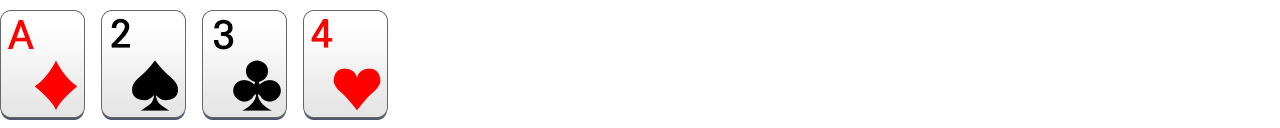 띠 5장
1점
1장 추가 시 1점씩 증가
초단 3장
3점
피 10장
1점
1장 추가 시 1점씩 증가
홍단
청단
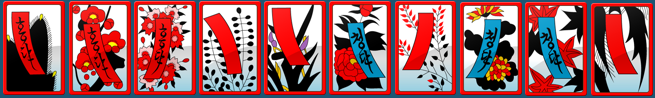 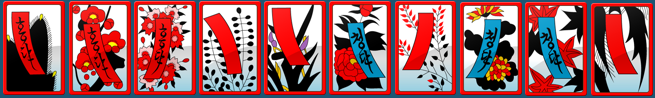 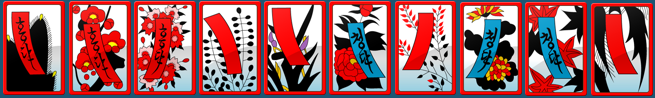 홍단 3장
3점
청단 3장
3점
맞고
6. 점수 계산
다음의 경우, 족보에 따른 점수 계산 후 정해진 만큼 추가 계산한다.
중복 적용이 가능하다.
맞고
7. 결과
패자
패자는 승자에게 [승자의 최종 점수 X 점당 금액] 만큼의 돈을 지급한다.
패자는 다음 판의 선을 잡는다.
승자는 패자에게 계산된 금액만큼 돈을 받는다.
승자
바둑이(로우바둑이)
바둑이(로우바둑이)
0. 게임 화면
시간 표기 예시
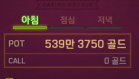 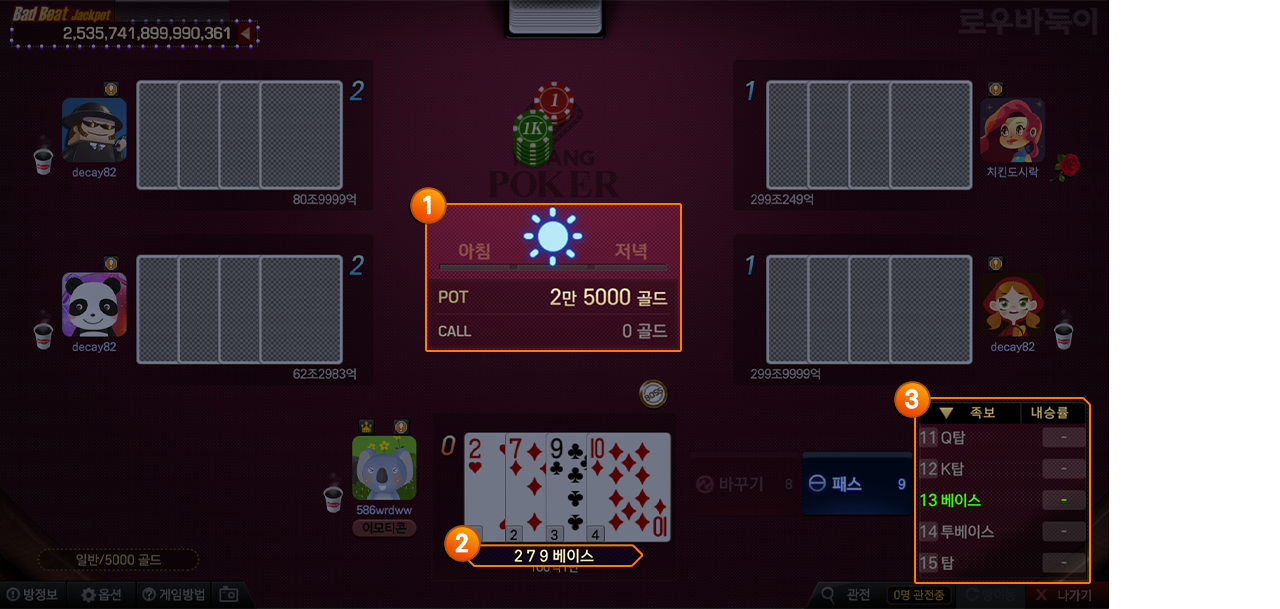 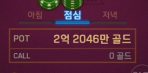 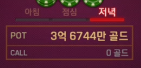 바둑이(로우바둑이)
1. 기본 진행
시간 표기 예시
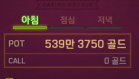 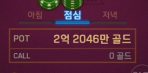 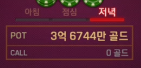 카드 교환 기회는 총 3회가 있으며, 각각 아침, 점심, 저녁이다.
카드는 0장 교환(패스)부터 최대 4장까지 교환이 가능하다.
최초 카드를 1회 받은 후, 카드 교환 시점마다 1회씩 총 4회 배팅이 가능하다.
바둑이(로우바둑이)
2. 베팅
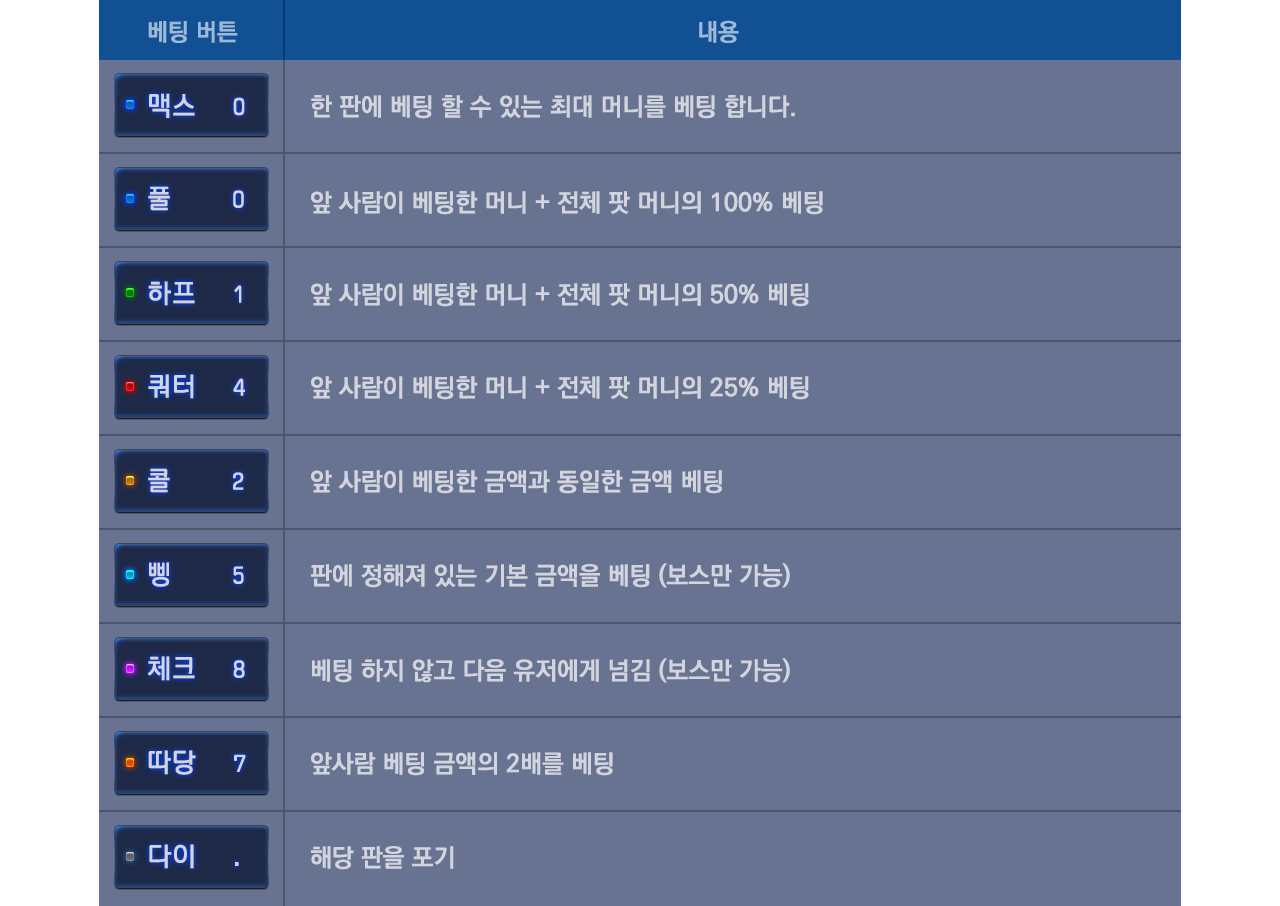 바둑이(로우바둑이)
3. 족보 & 승패 처리
메이드
족보의 
우선 순위
>
>
투베이스
베이스
메이드
베이스
세컨드
골프
2
1
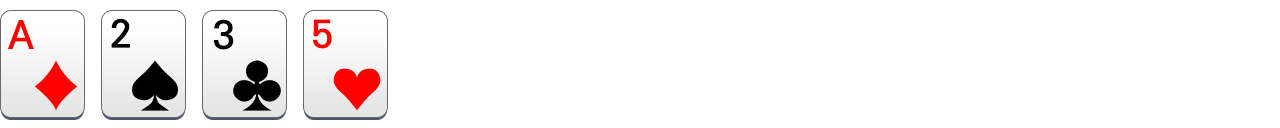 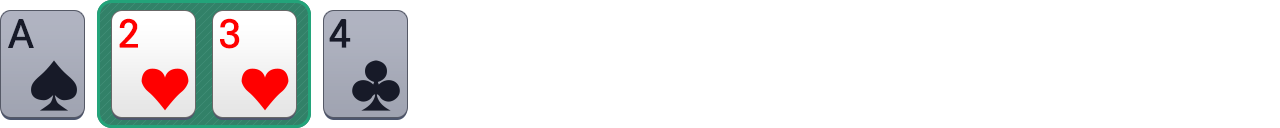 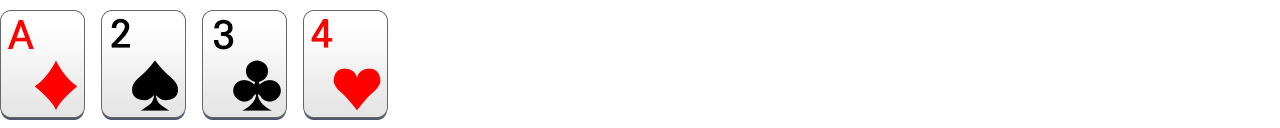 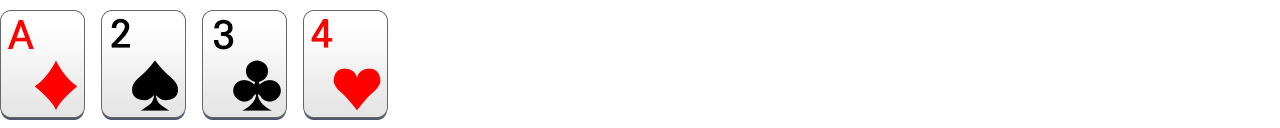 무늬가 모두 다르고, 
숫자가 A, 2, 3, 5
무늬가 모두 다르고, 
숫자가 A, 2, 3, 4
카드의 무늬와 숫자가 
3장만 다른 경우
메이드
써드
4
3
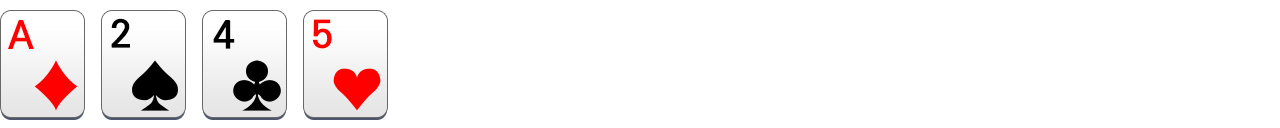 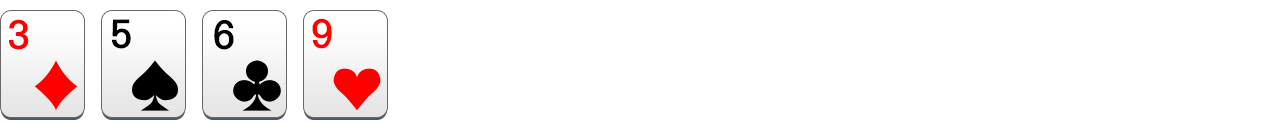 투베이스
무늬와 숫자가 모두 다름
(5탑~K탑)
무늬가 모두 다르고, 
숫자가 A, 2, 4, 5
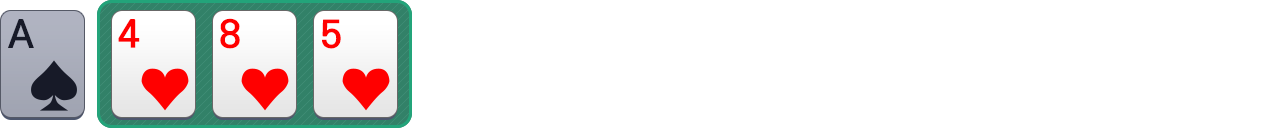 골프 > 세컨드 > 써드 > 5탑 ~ K탑
카드의 무늬와 숫자가 
2장만 다른 경우
승패 
판정
승패 판정은 가장 높은 족보를 지닌 유저가 승리로 판정한다.
승리한 유저는 팟의 머니를 획득한다.